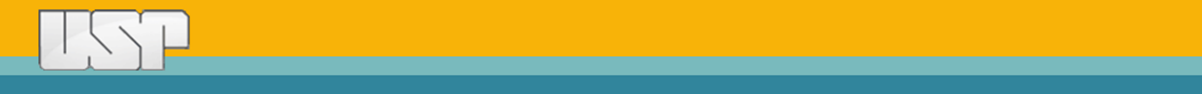 4º Ciclo da Avaliação Institucional USP
2010 - 2014
Análise da Avaliação Institucional
Grupo de Trabalho – AAI
2016
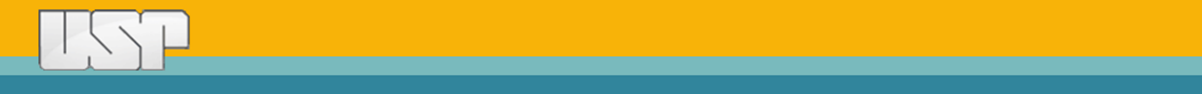 Visão USP sobre a Avaliação 
Premissas
 Não deve ser vista como um instrumento de punição e sim de apoio a gestão das Unidades e USP. 

 As ações do GT não são impositivas e sim buscam a  participação da Comunidade para análise dos resultados gerados.

 A descentralização é uma meta a ser perseguida pela USP e a avaliação pode ajudar nesse processo.
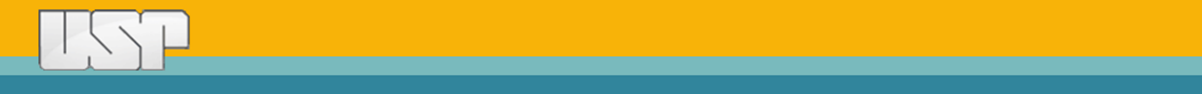 Avaliação  como  Instrumento  de
Qualidade e Gestão
 Busca de indicadores de qualidade
 Autoavaliação permite reflexão sobre o desempenho das Unidades/Departamentos e da USP
 Permite a comparação de desempenho com outras instituições congêneres
 Informações para análise e tomada de decisões
 Acompanhamento da evolução de desempenho
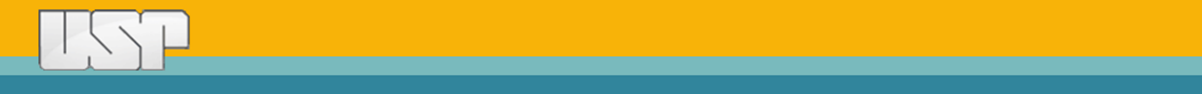 Avaliação Institucional USP
2010-2014
PREMISSAS e CARACTERÍSTICAS
	 Participação
	 Olhar externo
	 Integração
	 Aplicação dos resultados
	 Compromisso
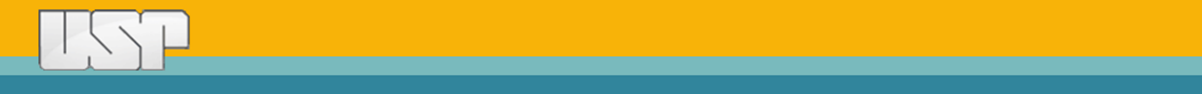 Avaliação Institucional USP
2010-2014
PRINCÍPIOS
	 Automatização do processo
	 Manutenção da estrutura básica central adotada nos 
        ciclos anteriores
	 Incorporação das necessidades da CERT, CCAD, AUCANI e
        Pró-Reitorias
	 Análise dos resultados coordenada pela CPA
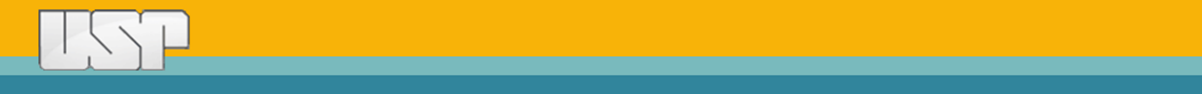 Relatório do 4º Ciclo da Avaliação Institucional USP 2010-2014
Divulgação
http://gvr.uspdigital.usp.br/cpa

http://www.usp.br/gvr/cpa-comissao-permanente-de-avaliacao
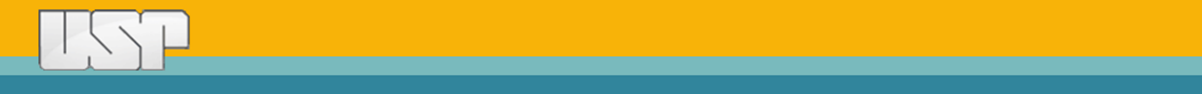 https://gvr.uspdigital.usp.br/cpa/default.aspx
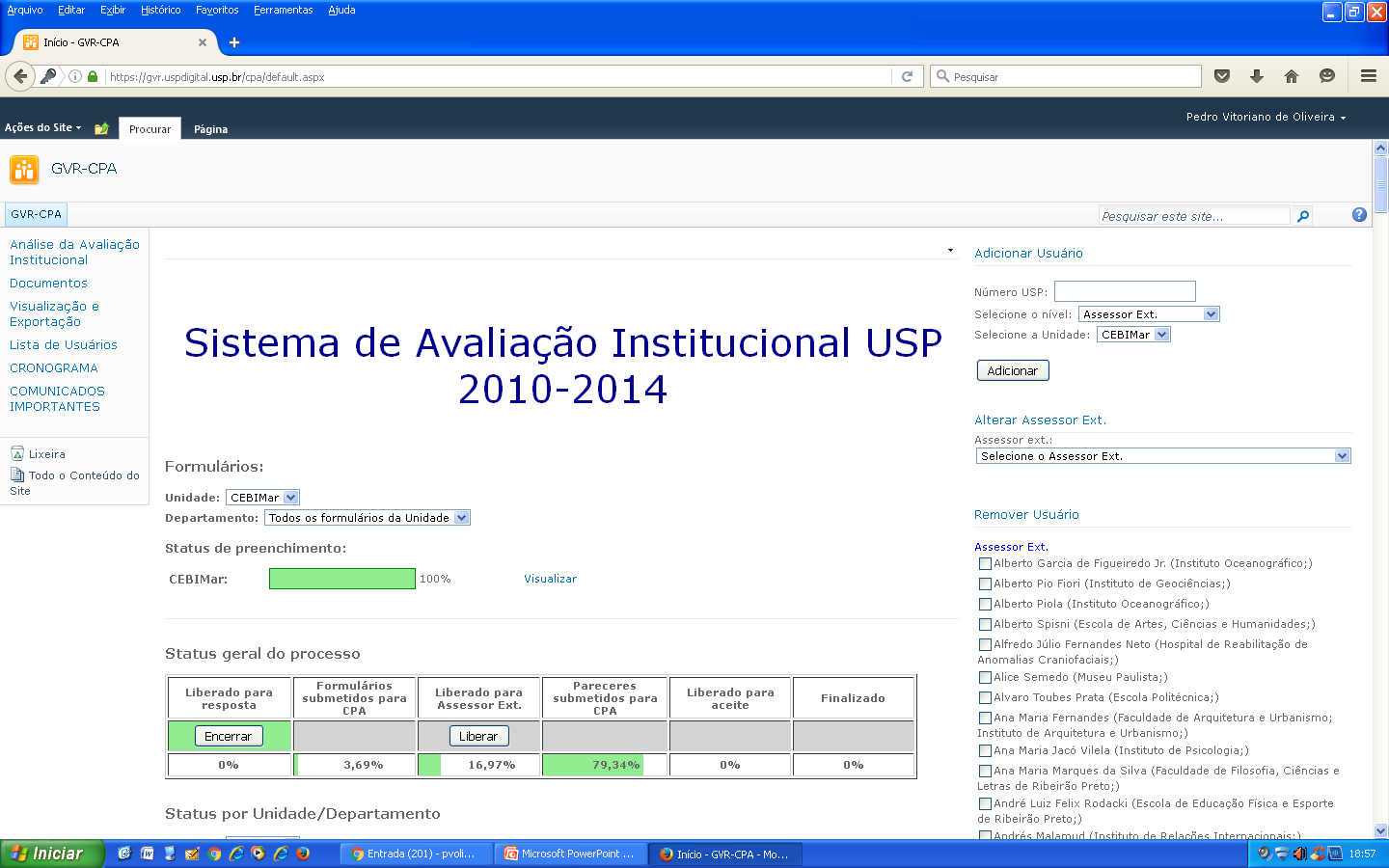 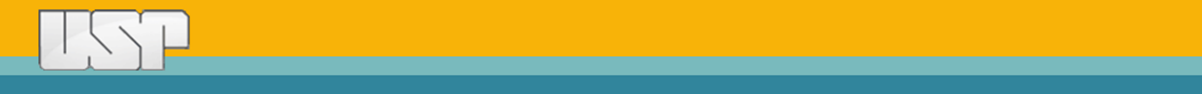 https://uspdigital.usp.br/wsusuario/
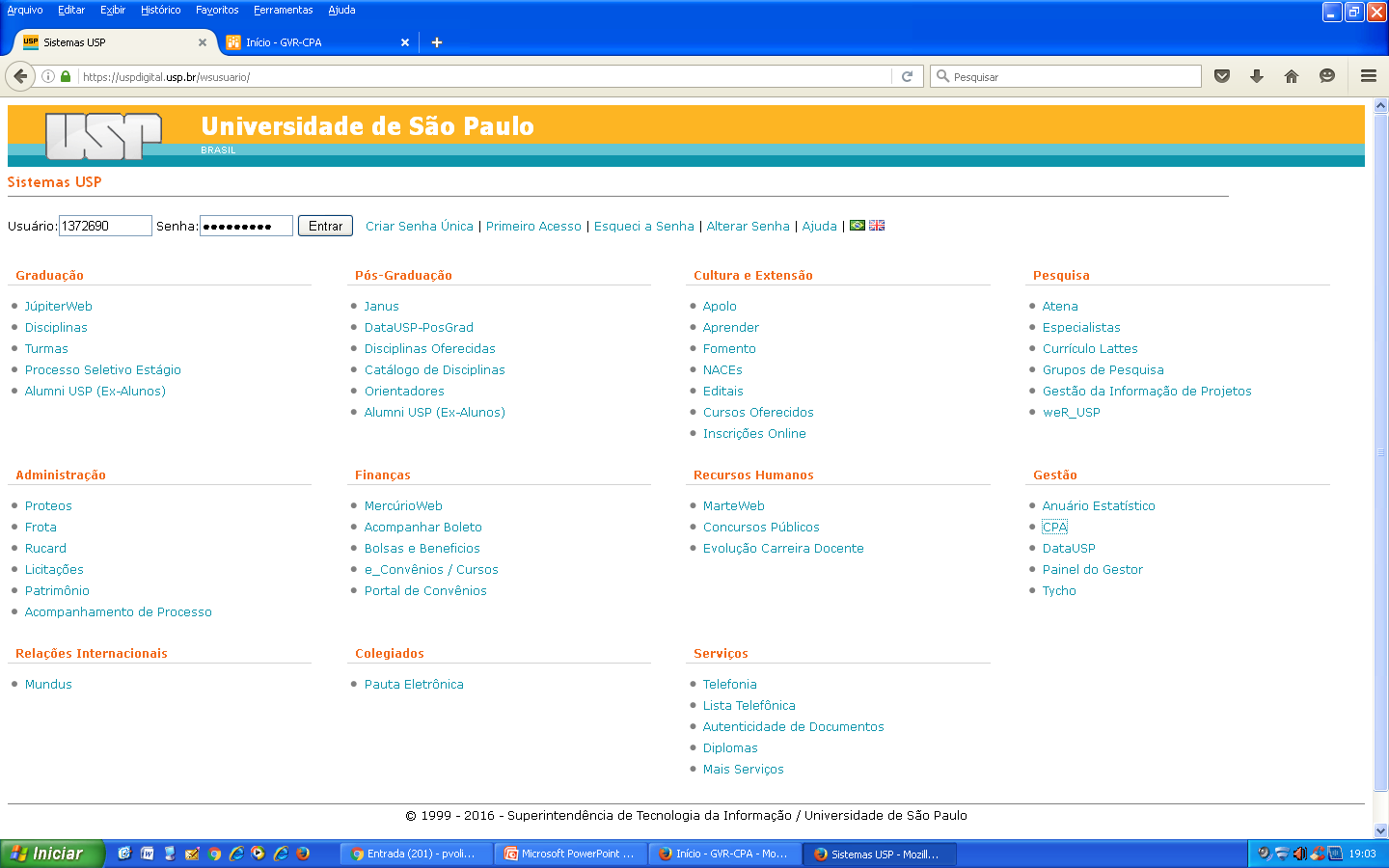 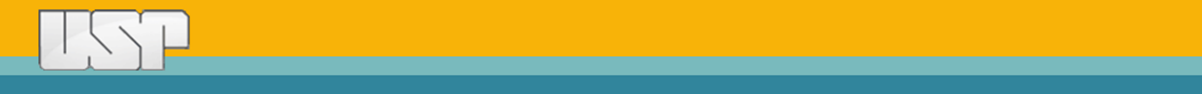 4º Ciclo da Avaliação Institucional USP 2010-2014
 Habilitação no sistema – cadastro dos usuários

 Instrumentos de avaliação – formulários

 Guia para autoavaliação

 Roteiro para assessores externos

 Apoio às unidades - membros da CPA e vice-reitoria

 Cronograma e comunicados
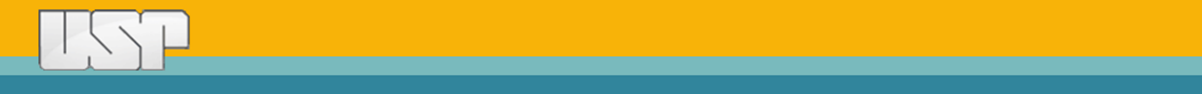 4º Ciclo da Avaliação Institucional USP 2010-2014
INSTRUMENTOS DE AVALIAÇÃO

 FORMULÁRIO DA UNIDADE

 FORMULÁRIO DO DEPARTAMENTO
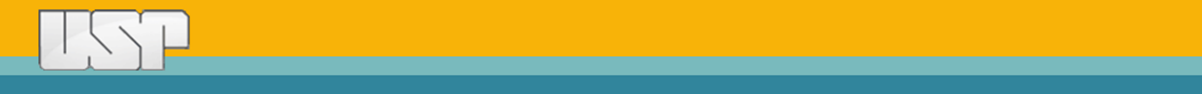 Formulário - Autoavaliação
3 EIXOS COM QUESTÕES ORIENTADORAS 

CONJUNTO DE INTENÇÕES: Missão, Visão e Proposta Educacional

AUTOAVALIAÇÃO: Gestão, Articulação, Processos Acadêmicos (Ensino Aprendizagem), Infraestrutura, Serviços Técnicos e Administrativos, Resultados Acadêmicos no período 2010-2014 (Graduação, Pós-Graduação, Pesquisa, Cultura e Extensão), e Internacionalização

III. PLANO INSTITUCIONAL (Previsão de Metas e Ações)
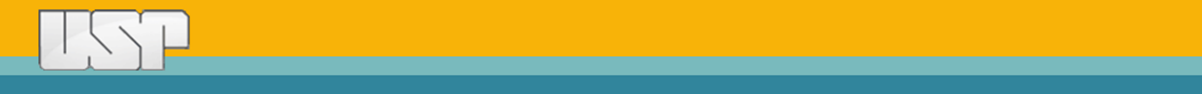 4º Ciclo da Avaliação Institucional USP 2010-2014
 54 Unidades (42 de Ensino - 218 Departamentos, 
     6 Centros e Institutos Especializados, 4 Museus
     Universitários e 2 Hospitais

 61 Comissões de Assessores Externos: 61 Assessores
     Internacionais e 122 Assessores Nacionais
     (visitas ocorreram de junho a outubro/2015)

 1 Comissão de Assessores Seniores 
     (trabalharam de dezembro a março de 2016)
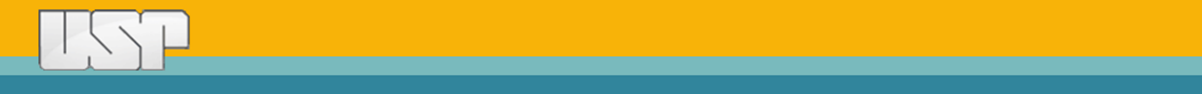 4º Ciclo da Avaliação Institucional USP 2010-2014
COMISSÃO DE ASSESSORES SENIORES 

	Luiz Bevilacqua (UFRJ) - Graduação

Lívio Amaral (UFRGS) - Pós-Graduação

Rui Monteiro de Barros Maciel (UNIFSP) - Pesquisa

António Firmino da Costa (IUL) - Cultura e Extensão

Sandoval Carneiro Júnior (UFRJ) - Internacionalização

Marilza Vieira Cunha Rudge (UNESP) - Gestão
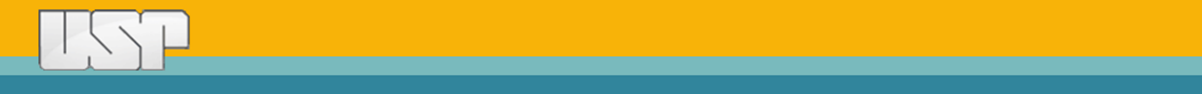 4º Ciclo da Avaliação Institucional USP 2010-2014
ORGANIZAÇÃO DO RELATÓRIO  PARA CEE

	Apresentação (descrição do processo)

Análise da avaliação segundo os pareceres das Comissões de Assessores Externos (CPA)

Avaliação da Comissão de Assessores Seniores

Considerações finais
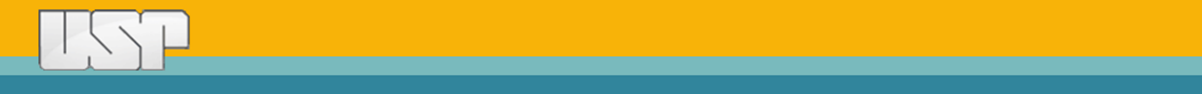 Análise da Avaliação - CPA
MÉTODO UTILIZADO

	Roteiro de sugestões para Comissão de Assessores 	Externos

Com base nos roteiros a CPA elaborou 20 questões
	(Sim, Não, Mão Mencionada e Parcialmente)

Respostas geraram dados quantitativos

Respostas foram acompanhadas de comentários, sugestões e/ou recomendações para Unidades, Departamentos ou USP
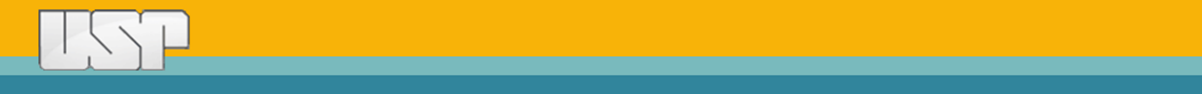 Análise dos Pareceres das Comissão de Assessores Externos
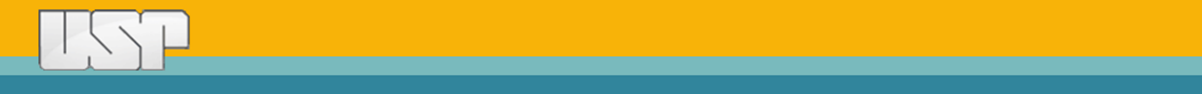 Resultados – Graduação
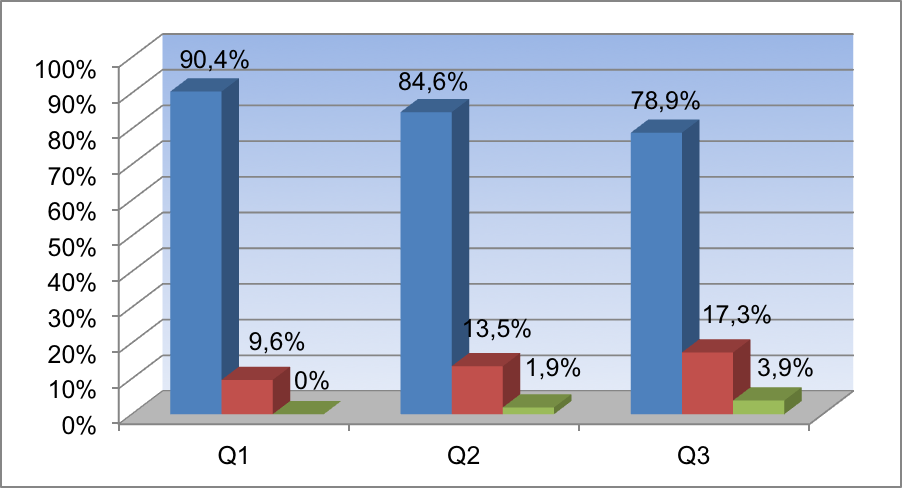  Sim     Não     Não mencionado
Q1. O desenvolvimento acadêmico da Unidade para realização da atividade-fim foi considerado
       adequado? 
Q2. Foram sugeridos aprimoramentos para melhoria da qualidade do ensino (e.g. mudança curricular,
       dinâmica de aulas, interdisciplinaridade, etc.)? 
Q3. Foram feitos destaques que avaliaram positivamente a qualidade do ensino na Unidade
       (e.g. interdisciplinaridade, internacionalização, PAE, etc.)?
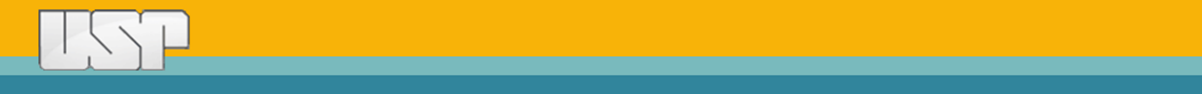 Sugestões das Comissões de Assessores Externos para Graduação
Reestruturação curricular

Avaliação Docente

Apoio a atividades extracurriculares

Controle da evasão
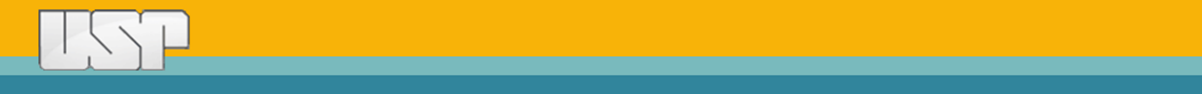 Resultados – Pós-Graduação
 Sim     Não     Não mencionado  Parcialmente
Q4. O desenvolvimento acadêmico da Unidade para realização da atividade-fim foi considerado adequado?
Q5. Foram sugeridos aprimoramentos para melhoria da qualidade do ensino (e.g. internacionalização, qualidade dos orientadores, disciplinas, etc.)?
Q6. Foram feitos destaques que avaliaram positivamente a qualidade da pós-graduação na Unidade (e.g. internacionalização, produção científica, convênios, etc.)?
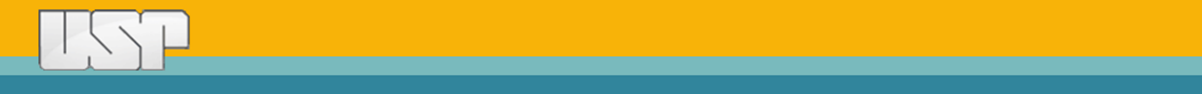 Sugestões das Comissões de Assessores Externos para Pós-Graduação
Gerais e estão relacionadas com a diversidade dos programas de 
    pós-graduação

Controle da evasão
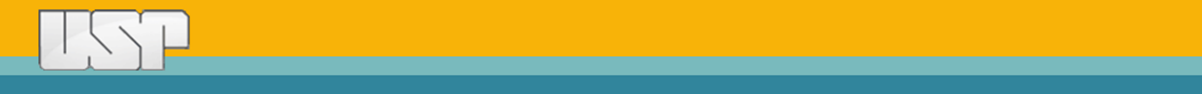 Resultados – Pesquisa
 Sim     Não     Não mencionado
Q7. Foram destacados aspectos positivos (quali e quantitativamente) sobre a pesquisa feita na
       Unidade/Departamentos?
Q8. Foram feitas críticas sobre a pesquisa da Unidade/Departamentos (e.g. heterogeneidade na
        produção, baixa inserção internacional, impacto técnico e social reduzido, etc.)?
Q9. Foram destacados aspectos positivos sobre a atividade dos pós-doutorandos na pesquisa da
        Unidade/Departamentos?
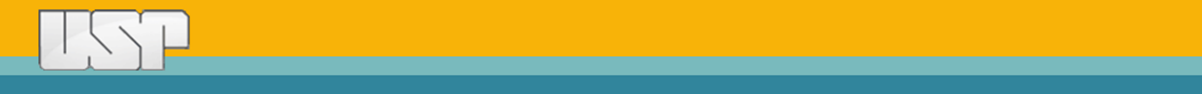 Sugestões das Comissões de Assessores Externos para Pesquisa
Qualidade e relevância da pesquisa

Visibilidade internacional
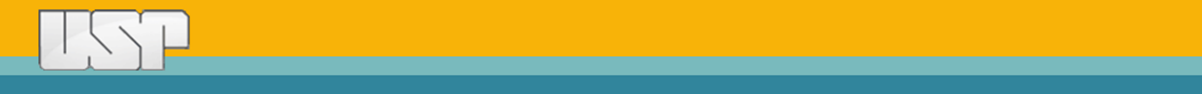 Resultados – Cultura e Extensão
 Sim     Não     Não mencionado
Q10. Foram destacados aspectos positivos sobre a atividade de cultura e extensão da 
          Unidade/Departamentos?
Q11. Foram feitas críticas sobre a falta de atividade de cultura e extensão na Unidade/Departamentos?
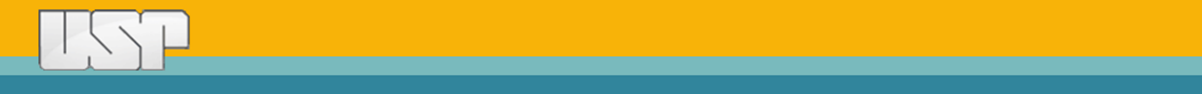 Sugestões das Comissões de Assessores Externos para Cultura e Extensão
Melhorar atuação das Comissões nas Unidades (falta de protagonismo, atuação mais dinâmica e produtiva)

Planejamento de programas de cultura e extensão.
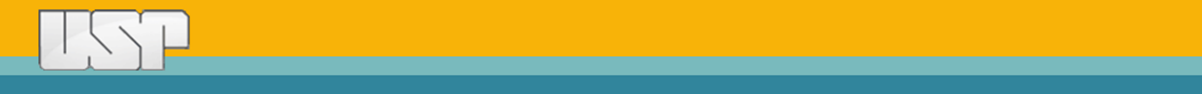 Resultados – Internacionalização
 Sim     Não     Não mencionado
Q12. A Comissão de Assessores Externos identificou atividade de internacionalização na Unidade/Departamentos?
Q13. Foram destacados aspectos positivos sobre a internacionalização na graduação, pós-graduação e/ou pesquisa da Unidade/Departamentos?
Q14. Foram feitas críticas negativas sobre a atividade de internacionalização na Unidade/Departamentos (e.g. site, despreparo da unidade, falta de disciplinas em inglês, etc.)?
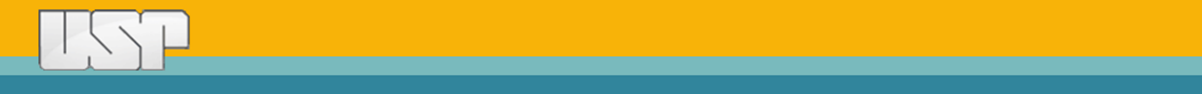 Sugestões das Comissões de Assessores Externos: Internacionalização
Estabelecer planos e metas tangíveis

Criar mecanismos para promover os programas (graduação e pós-graduação) no exterior

Melhorar a produção intelectual qualificada
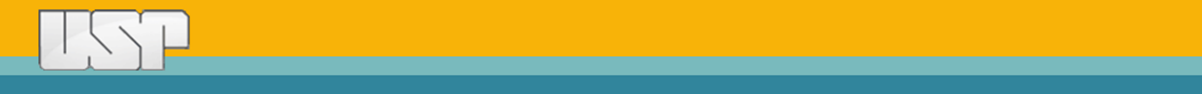 Resultados – Rec. Humanos e Infra
 Sim     Não     Não mencionado
Q15. Foram feitos comentários sobre o impacto negativo da redução do quadro de docentes/funcionários nas atividades de ensino, pesquisa e extensão?

Q16. Foram feitos comentários sobre o impacto da falta de infraestrutura na qualidade das atividades de ensino, pesquisa e extensão?
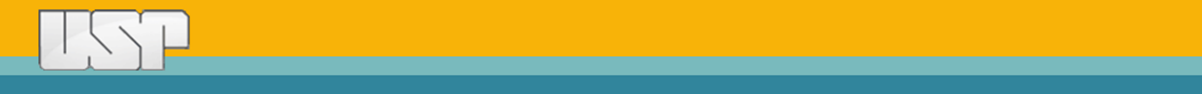 Resultados – Gestão
 Sim     Não     Não mencionado
Q17. Foram feitos comentários positivos sobre a organização administrativa da Unidade/Departamentos?

Q18. Foram feitos comentários negativos sobre a organização administrativa da Unidade/Departamentos (e.g. articulação interna e externa, assimetrias entre departamentos da Unidade, etc.)?
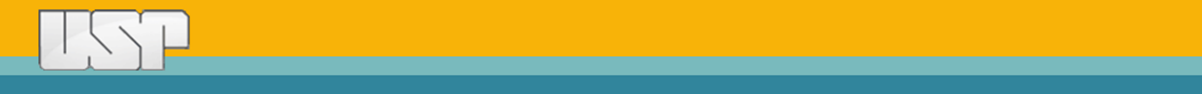 Sugestões das Comissões de Assessores Externos para Gestão
Sugestões foram específicas, visando as necessidades das Unidades ou de seus Departamentos

No geral, para Unidades e Departamentos foram sugeridas definições de metas mais claras e objetivas
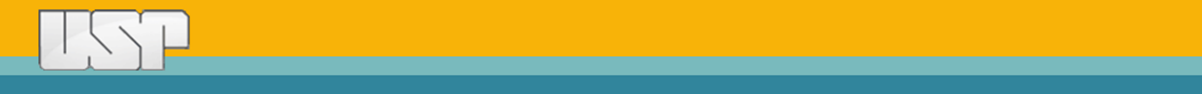 Resultados – Metas
 Sim     Não     Não mencionado  Parcialmente
Q19. A Comissão de Assessores Externos mencionou se as metas e/ou recomendações feitas no 3º Ciclo da Avaliação Institucional 2005-2009 foram cumpridas? 

Q20. A Comissão de Assessores Externos considerou viáveis as metas estabelecidas pela Unidade/Departamentos para os próximos anos?
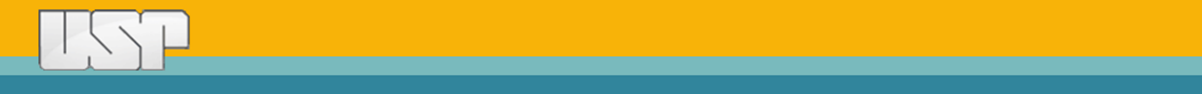 Análise da Avaliação Institucional 
Objetivo
Promover discussões, no âmbito das Unidades de Ensino e seus Departamentos, Institutos, Centros Especializados, Museus e Hospitais, a partir dos resultados gerados com a Avaliação Institucional USP 2010-2014, visando ao aperfeiçoamento e operacionalização do processo, bem como de permitir ampla reflexão sobre os resultados da avaliação, buscando o alcance de uma Universidade de qualidade e de excelência.
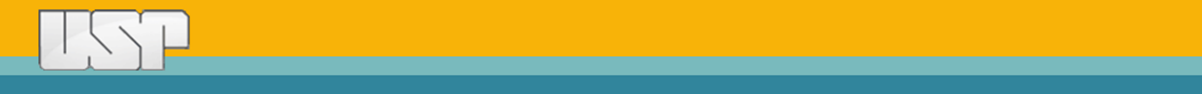 Análise da Avaliação Institucional 
Etapas
 1ª Etapa (Abril/Julho) – Reuniões nas Unidades USP

 2ª Etapa (Agosto/Setembro) – Reuniões com 
     Representantes das Unidades

 3ª Etapa (Setembro) – Reuniões dos Dirigentes

 4ª Etapa (Setembro) – Encerramento do 4º Ciclo 
    da Avaliação Institucional USP 2010-2014
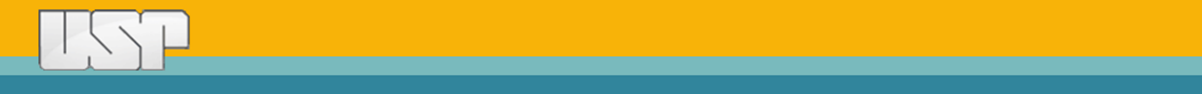 Análise da Avaliação Institucional
 1ª Etapa – Reuniões nas Unidades USP
Apresentação do processo da avaliação e análise dos resultados
 
Discussão geral dos resultados apresentados
 
Orientações sobre o relatório a ser apresentado em até 30 dias após a reunião na unidade.
 
Orientações para a 2ª etapa
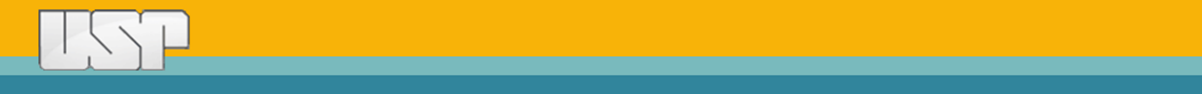 Análise da Avaliação Institucional
 2ª Etapa – Reuniões com representantes das
     Unidades
Objetivo é buscar indicadores de qualidade, identificar pontos críticos e propor ações para gestão das atividades na Unidade e na USP, fundamentado nos pareceres das Comissões de Assessores Externos e da Comissão de Assessores Seniores, com discussão da Comunidade USP.
Indicar representante da Unidade para discussões (diretor/chefes)
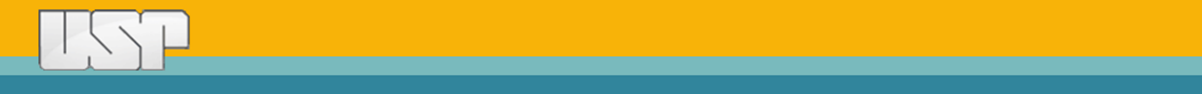 Análise da Avaliação Institucional
 Unidade preparar relatório contendo os itens abaixo
    (entregar até 30 dias após esta reunião)
1) Síntese da reunião na unidade

2) Colaborações para aperfeiçoar o processo da avaliação:
     - Apontem questões do formulário de avaliação que permitiram gerar bons  
       indicadores de qualidade
    - Apresentem sugestões/críticas sobre a estrutura do formulário. No caso da
      autoavaliação, atentar para os tópicos abordados, a sequência das questões, 
      abrangência, extensão, quantidade de informações solicitadas (restritas a 3 mil
      caracteres por questão), etc.
    - Apresentem sugestões/críticas sobre o Processo da Avaliação Institucional 
      (preenchimento dos formulários, prazos, composição das Comissões, visita da 
      Comissão de Assessores Externos, e o trabalho da Comissão de Assessores 
      Seniores).

3) Indicações de ações proativas que mereceram destaques das Comissões.

4) Indicações dos pontos críticos e sugestões de ações para gestão da Unidade e USP.
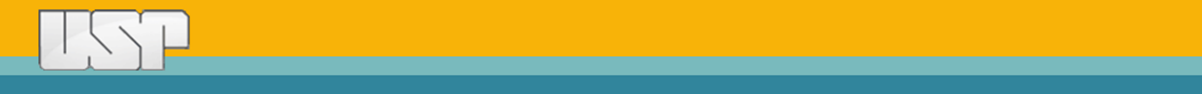 Análise da Avaliação Institucional
 2ª Etapa – Reuniões nos diferentes Campi USP
Campus de Ribeirão Preto
Profa. Maria Vitória Lopes Badra Bentley (FCFRP)
Profa. Silvana Mishima (EERP)

Campus de São Carlos + Campus de Bauru
Prof. Tito José Bonagamba (IFSC)
Profa. Maria A. A. Moreira Machado (FOB)

Campus Luiz de Queiroz + Campus de Pirassununga (Piracicaba)
Prof. Luiz Gustavo Nussio (ESALQ) 
Prof. Paulo José do Amaral Sobral (FZEA)
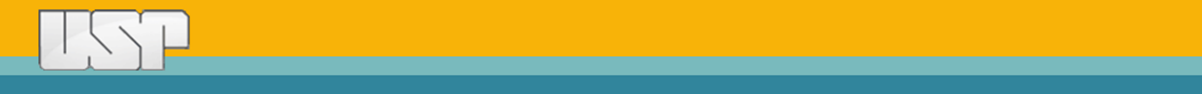 Análise da Avaliação Institucional
 2ª Etapa – Reuniões nos diferentes Campi USP
Quadrilátero da Saúde + FD
Prof. Aluísio Augusto Cotrin Segurado (FM)
Profa. Wanda Maria Risso Günther (FSP)

Campus Butantã (1): EACH, ECA, IP, FE, FEA, FFLCH, IEA, IEB, IRI, MAC, MAE, MP e MZ, EEL, EP e FAU.
Prof. Marcelo Cândido da Silva (FFLCH)
Profa. Maria Cristina Motta de Toledo (EACH)

Campus Butantã (2): CeBiMar, FMVZ, FO, ICB, HU, EEFE, IAG, IB, IEE, IF, IGC, IME, IO, IQ e FCF.
Profa. Júlia Maria Matera (FMVZ)
Prof. Valmor Alberto Augusto Tricoli (EEFE)
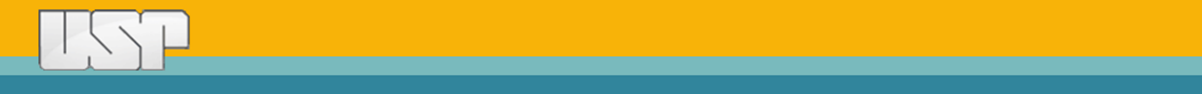 Agradecimentos
Dirigentes (diretores, chefes de departamentos,
     presidentes de comissões, professores, assistentes, e todo pessoal técnico das Unidades)

Comissões de Assessores Externos 

Comissão de Assessores Seniores

Técnicos do STI

Técnicos do Depto. Financeiro
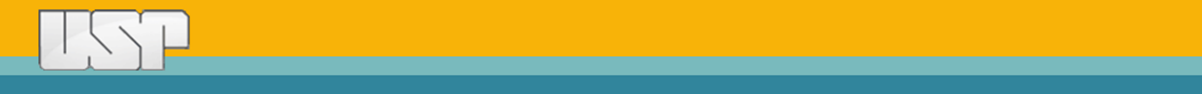 Comissão Permanente de Avaliação
Presidente: Prof. Vahan Apopyan
Vice-Presidente: Profa. Sonia T. S. Penin (FE)
Prof. Álvaro De Vita (FFLCH)
Profa. Emma Otta (IP)
Prof. Fernando L. M. Mantelatto (FFCLRP)
Prof. Geraldo Garcia Duarte (FMRP)
Prof. José Alberto Cuminato (ICMC)
Prof. Marco Antoniop Saidel (EP)
Prof. Rodney Garcia Rocha (FO)
Prof. Rui Curi (ICB)
Apoio Técnico: 
Profa. Eucia Beatriz Lopes Petean (FFCLRP)
Prof. Pedro V. Oliveira (IQ)
Secretaria:
Cláudia R. Pires
Edna M. Brazolin